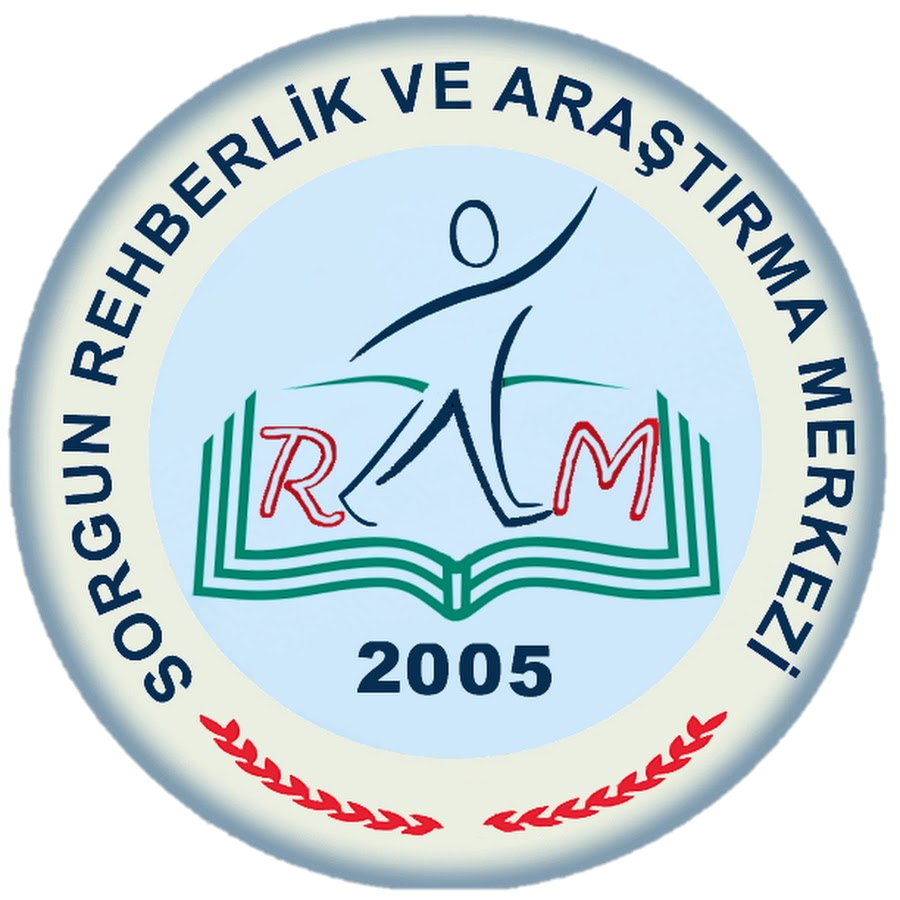 VERİMLİ DERS ÇALIŞMA
VERİMLİ DERS ÇALIŞMA NEDİR?
Var olan zamanı istenilen durum ne ise o doğrultuda planlı ve programlı bir şekilde kullanabilmektir.


Plan ve program çalışmalara bir düzen ve kolaylık getireceğinden zihinsel karmaşıklığı gidermeye yardımcı olacaktır.


Zamanı yapılacaklara, kişisel ihtiyaçlara göre düzenlemek ders dışı aktiviteleri yapmak içinde kişinin kendisine zaman ayırmasını sağlayacaktır.


Böylece olması istenilen hem ders hem de sosyal aktiviteler kişinin hayatında olacak ve daha mutlu, sürdürülebilir bir çalışma düzeni olacaktır.
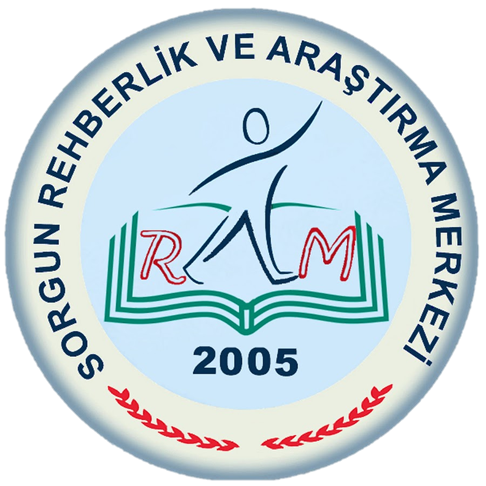 2
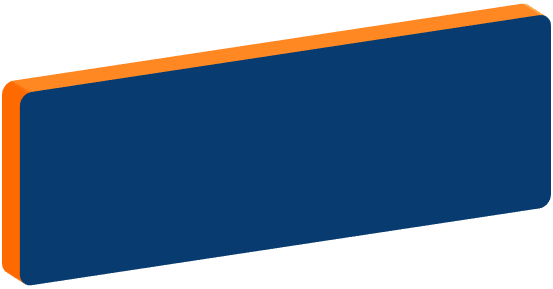 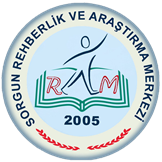 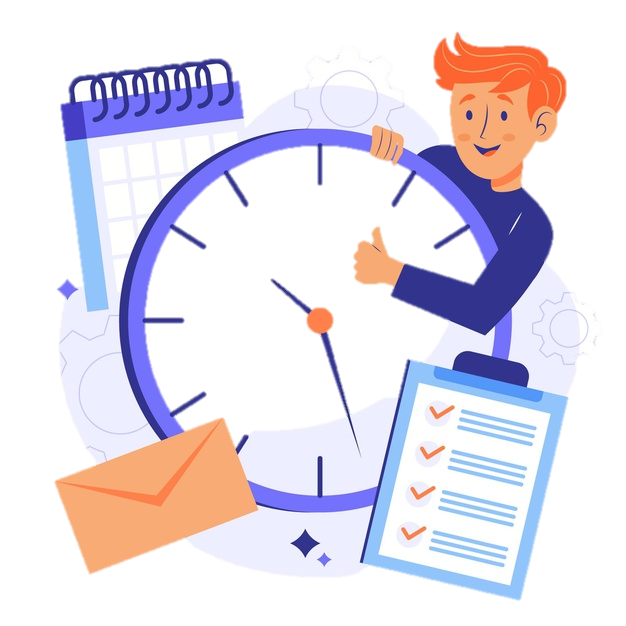 NASIL ÇALIŞMALIYIM
Öncelikle zamanınızı nasıl değerlendirdiğinizi not almakla başlayabilirsiniz
Bir gününüz nasıl geçiyor?
Hangi saatler ders çalışmak için sizce ideal?
Konu çalışmaları sabah mı yoksa akşam mı bakılmalı sizce?
Sosyal aktiviteler ve ya egzersizleriniz hangi saatler sizin için keyifli olmakta?
Bunları belirleyerek kendiniz için iyi bir zaman çizelgesi oluşturabilirsiniz.
Sonrasında derslerin her birini kendi içinde konu bazlı anladıklarınız, anlayamadıklarınız ve orta olduğunuz konuları belirleyin. (dersle ilgili işlediğiniz yere kadar genel bir test taraması yapılabilir bunun için)
Böylece çalışmalarınızın içeriğini yani; tekrar çalışması, konu üzerinde durulması gereken ağırlık, hangi sırayla ele alçağınız ortaya çıkmış olacak.
3
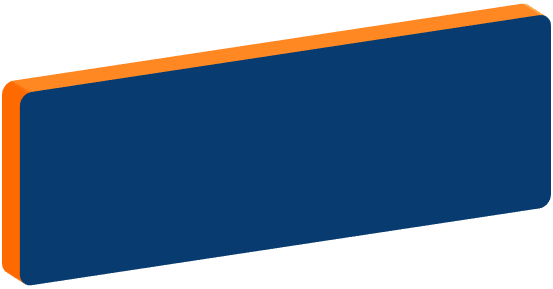 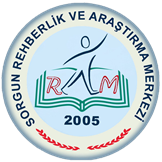 NASIL ÇALIŞMALIYIM
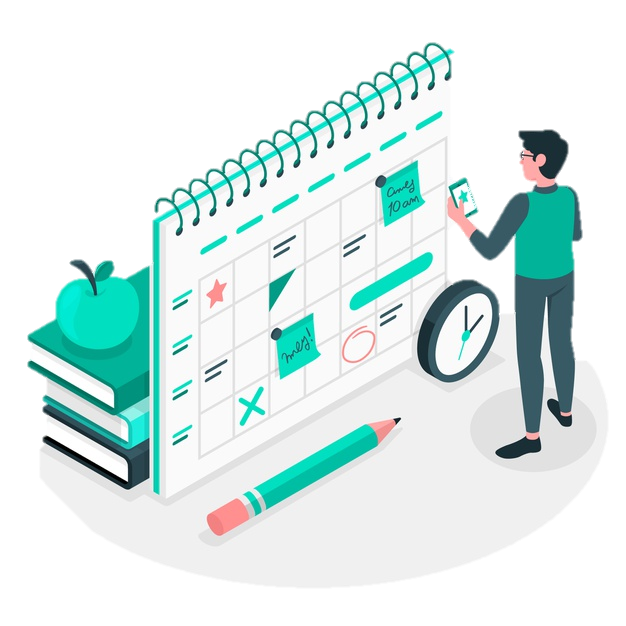 Çalışma takibinizi yapmada kolaylık sağlayacak öneriler;

Derslerin konu çıktıları elinizde olsun ve konuları anlaşılır olup olmadığını yanına tikler atarak takip edin.

Deneme çizelgeniz oluşturun

Aylık hedefleriniz ve haftalık çalışma planınız olsun. Bazen bazı konular anlaşılması güç olabilir ve daha çok üzerinde durarak tekrar etmek gerekebilir. Buna göre planınız güncellenebilir ve değişebilir.

Tüm bu adımlar. Ben şu an ne durumdayım nasıl ilerlemem gerekir?, video izledim, defterden tekrar ettim farklı bir çalışma ne deneyebilirim gibi kendimizle ilgili daha somut ve sonuca varılır düşünmemizi sağlar.
4
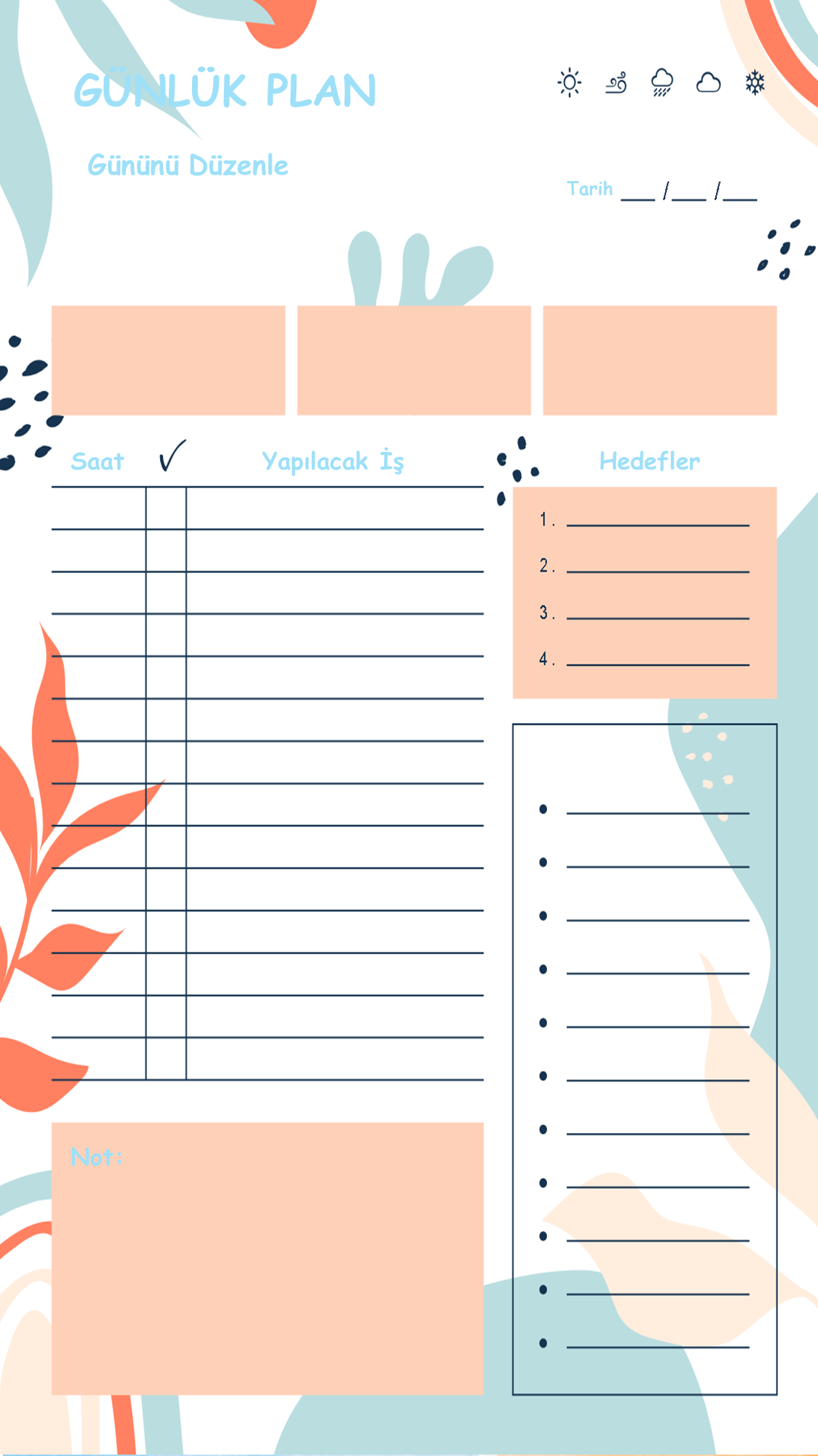 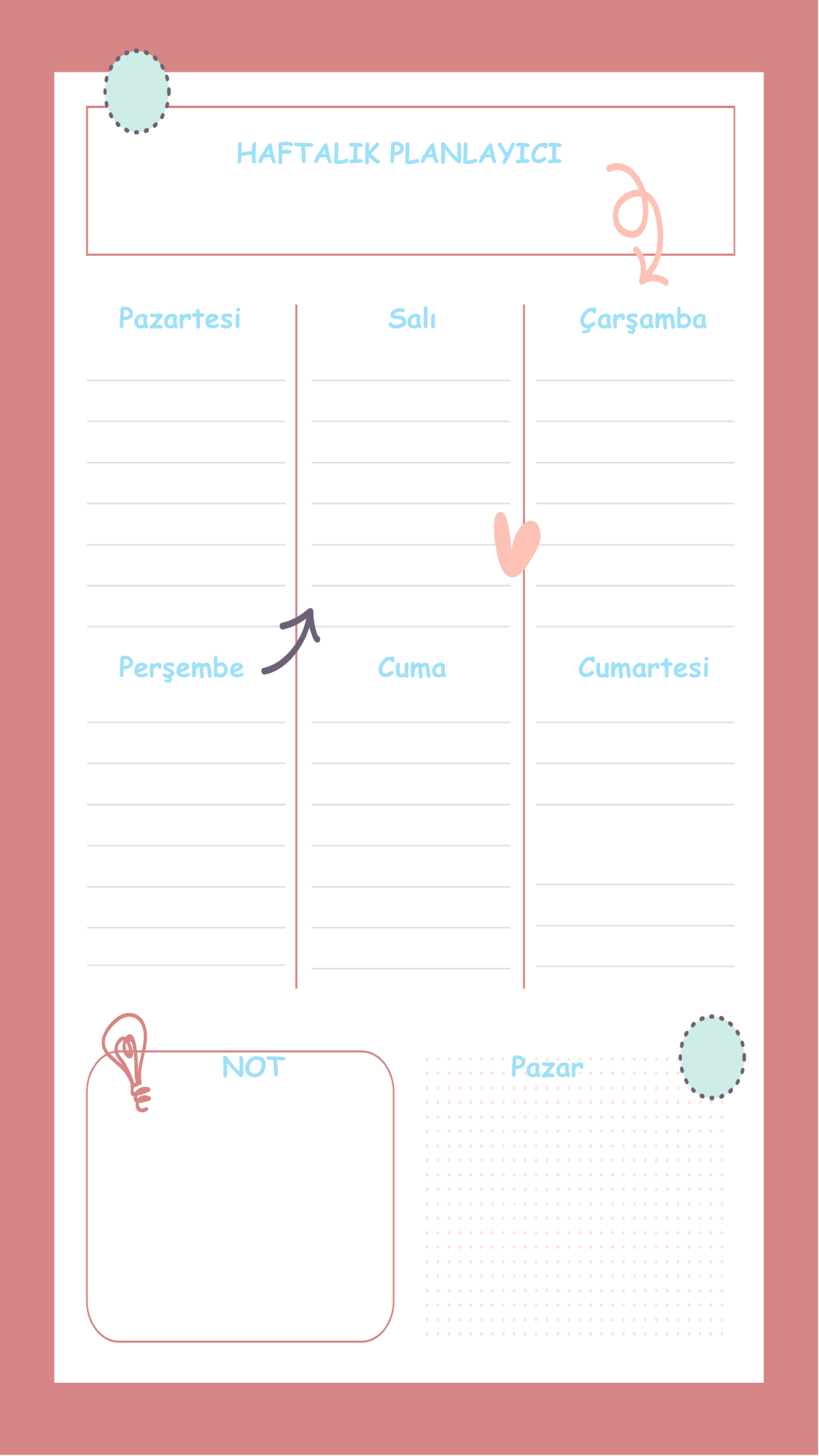 5
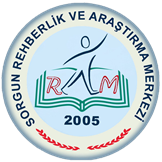 HAFIZA VE TEKRARIN ÖNEMİ
Ders çalışmalarındaki amacımız konuyu öğrenmek yani bilginin kalıcı hale gelmesi demektir. Bir bilgi nasıl kalıcı hale gelir. 1 ay sonra ya da yıl sonunda edinilen bilgiyi nasıl hatırlayabilir ve gerektiğinde kullanabilir?
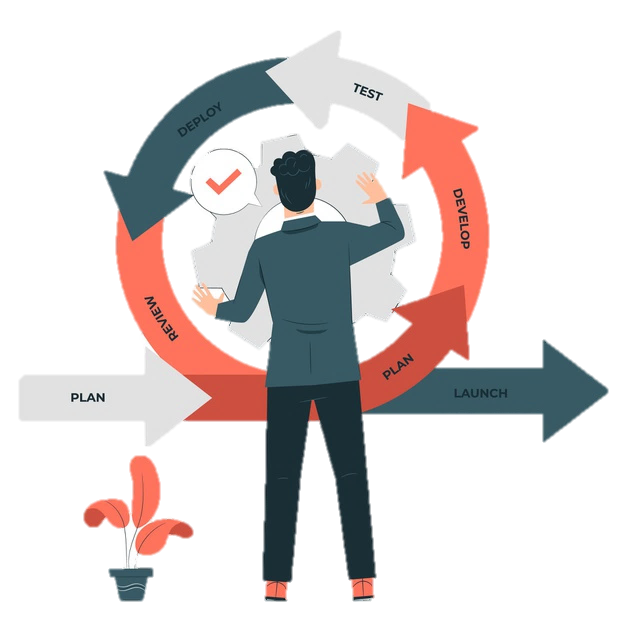 Düşünelim yemek yapmayı yeni öğreniyoruz. İçine neler katacağımızı hangi sırayla yapmamız gerektiğini ilk günden bilmemiz pek mümkün değil. Tarif ve anlatımlara göre ilerleriz. İlk gün baktık, peki aradan 3 hafta geçti ve tekrar aynı yemeği yapacağız bakmadan yapabilir miyiz?

Bu sorunun cevabı kısmen olacaktır. Ana malzemeleri hatırlasak dahi belki sırasını belki ne kadar su katılacağını ya da baharatlar neler olduğunu şaşırabilir, net hatırlayamayabiliriz. O nedenle eksik yada yanlış yapabilir aynı lezzette bir yemek bulamayabiliriz. Tekrar tarife bakar ve  evet tabi böyleydi!(hatırlarız) şimdi sırada şu vs. diye ilerlememiz daha kolay olur.

Bu yemeği yapmayı belli aralıklarla devam ettirdiğimizde artık nasıl olması sırası malzemeleri daha kolay aklımızda kalacak ve hatta tarife bakmadan bir başkalarına tarif bile verebilir hale gelebiliriz. 

Basit ama tekrar bir yemek tarifinde olduğu gibi diğer günlük öğrenmelerin hepsinde aynı bu şekilde önemlidir.
DENEME
UYGULAMA
İLERLEME
GÖZDEN GEÇİRME
BAŞLATMA
6
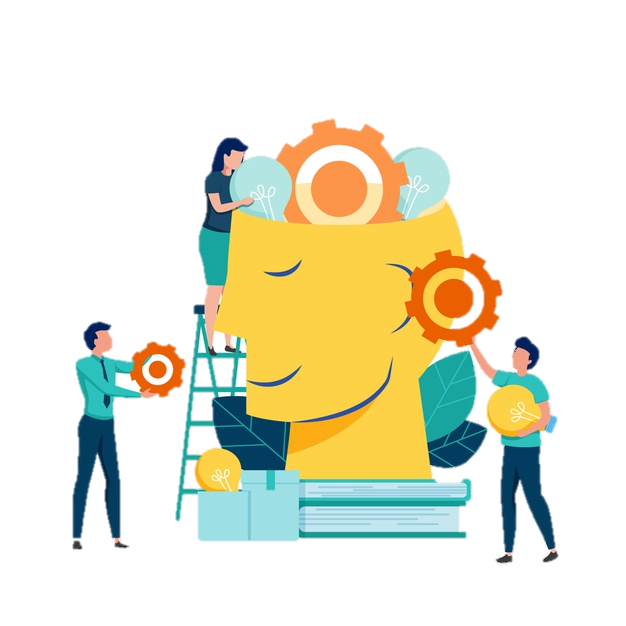 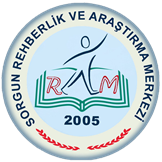 HAFIZA VE TEKRARIN ÖNEMİ
Tekrar konusunda zaman önemli bir unsurdur.

Tekrarda edilen bilginin hafızada kalıcı hale gelmesi için ARALIKLI bir şekilde yapılması önemlidir.

Aralıklı tekrarlar yapılmadığında öğrenilen bilgi kısa sürede unutulur. Aynı bilgi şu veya bu sebeple size tekrar lazım olduğunda, tekrar en başta harcadığınız zaman kadar süre harcamanız gerekecektir. Bu hem motivasyonunuzu bozacak, hem zamanınızı boşa harcamanıza sebep olacak, hem de kendinize olan güvenin kaybolmasına neden olacaktır.
Günlük Tekrar( ilk 24 saat)/ Pekiştirme 

Haftalık Tekrar/ Hafızaya Alma

Sınav Öncesi Tekrar/ Aylık tekrar (kalıcı öğrenme)
7
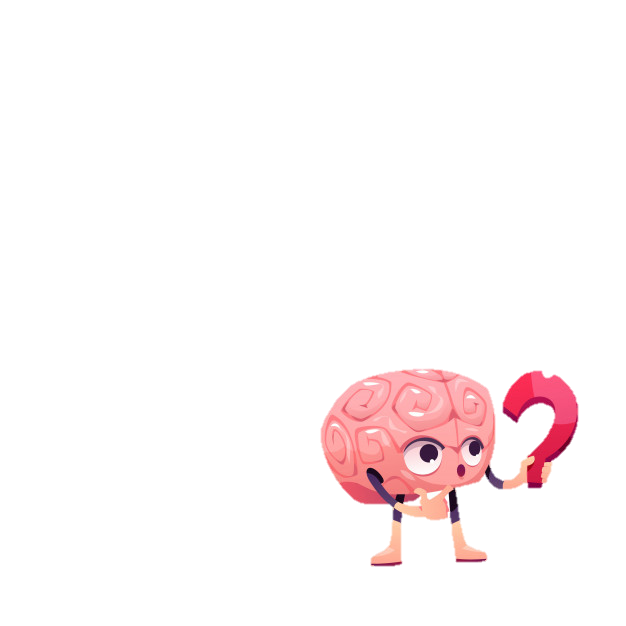 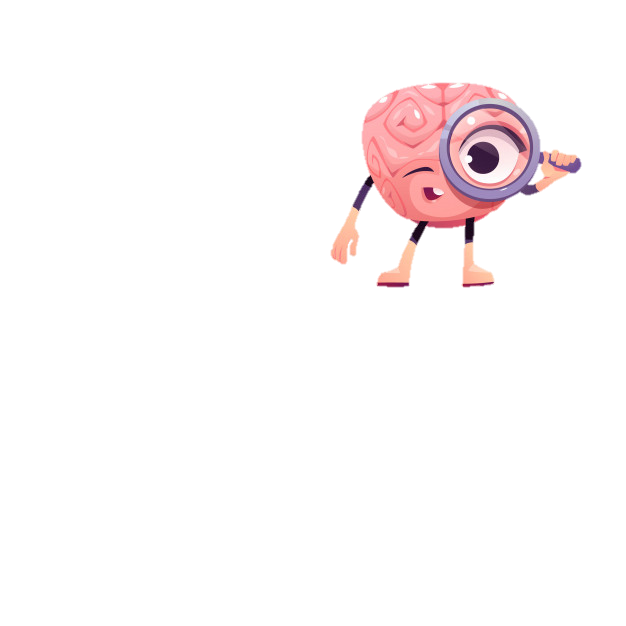 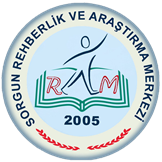 HAFIZA VE TEKRARIN ÖNEMİ
GÜNLÜK TEKRAR; Günlük olarak işlenen konular her gün ders bitip eve gidildiğinde defterden ya da konunun işlediği kitap not aldığınız araç gereç ne ise oralardan tekrarının yapılması ve konuya ilişkin 3-5-10 var ise soruya bakılması, böylece günlük işlenen bilgiler daha kalıcı olacaktır.
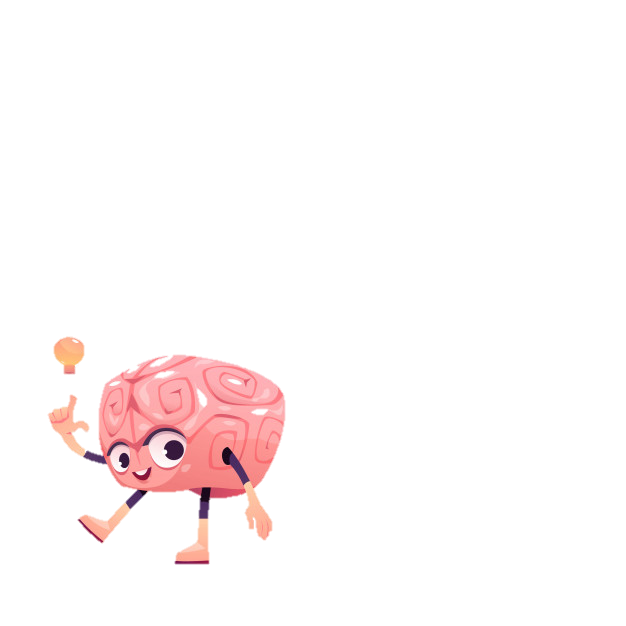 HAFTALIK TEKRAR; Hafta sonu, hafta içi kaç gün ve ne kadar konu işlenmişse, günlük tekrardan daha kapsayıcı bir test çözümü yapmak, yanlış cevaplarımıza ve boş bıraktığımız sorulara ilgili defter, konu anlatımlı kitaptan yada konuyla ilgili video anlatımlardan bir kez daha tekrar etmek
SINAV ÖNCESİ TEKRAR; Sınavdan sorumlu olduğun konulara yeniden göz atmak. Burada amaç konulardaki eksiklikleri gidermek, bu sebeple sınav konularını kapsayan test çözüp testteki hatalarla ilgili konu çalışması yapılmalı örnekler incelenmeli.
8
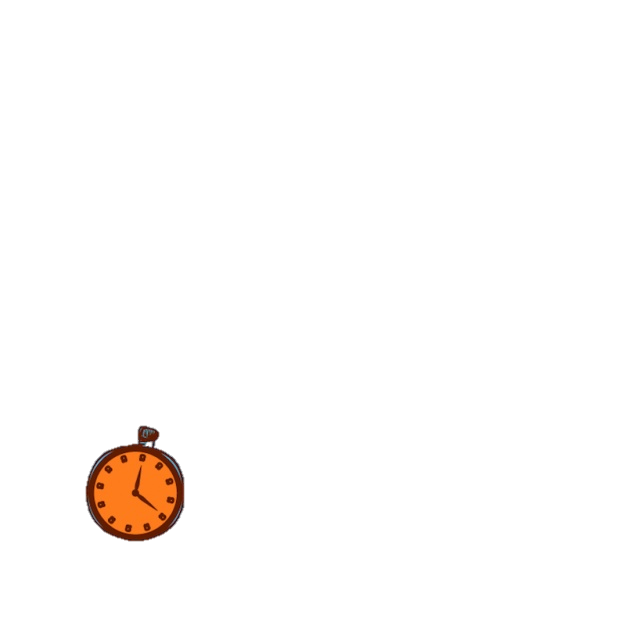 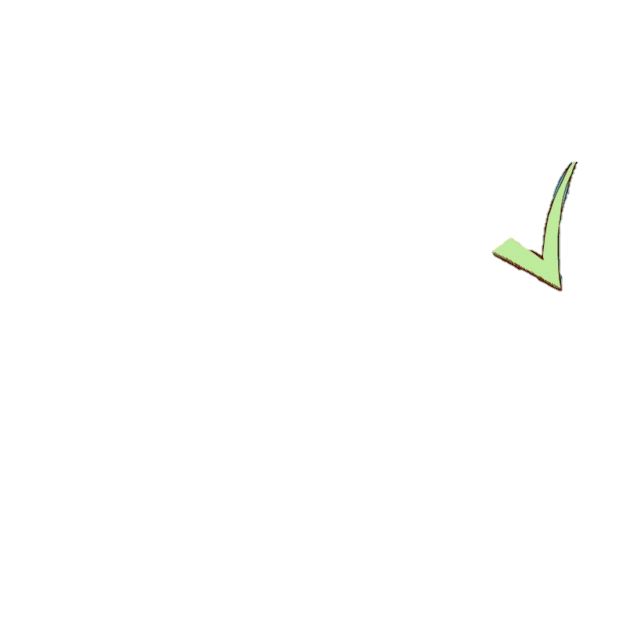 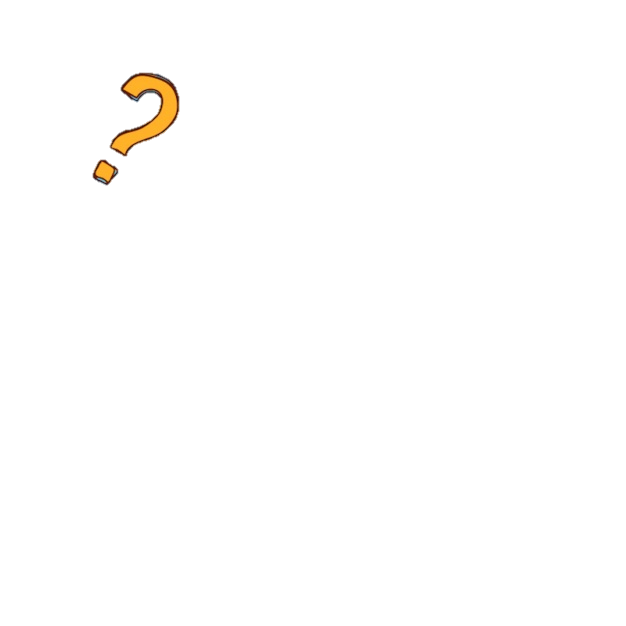 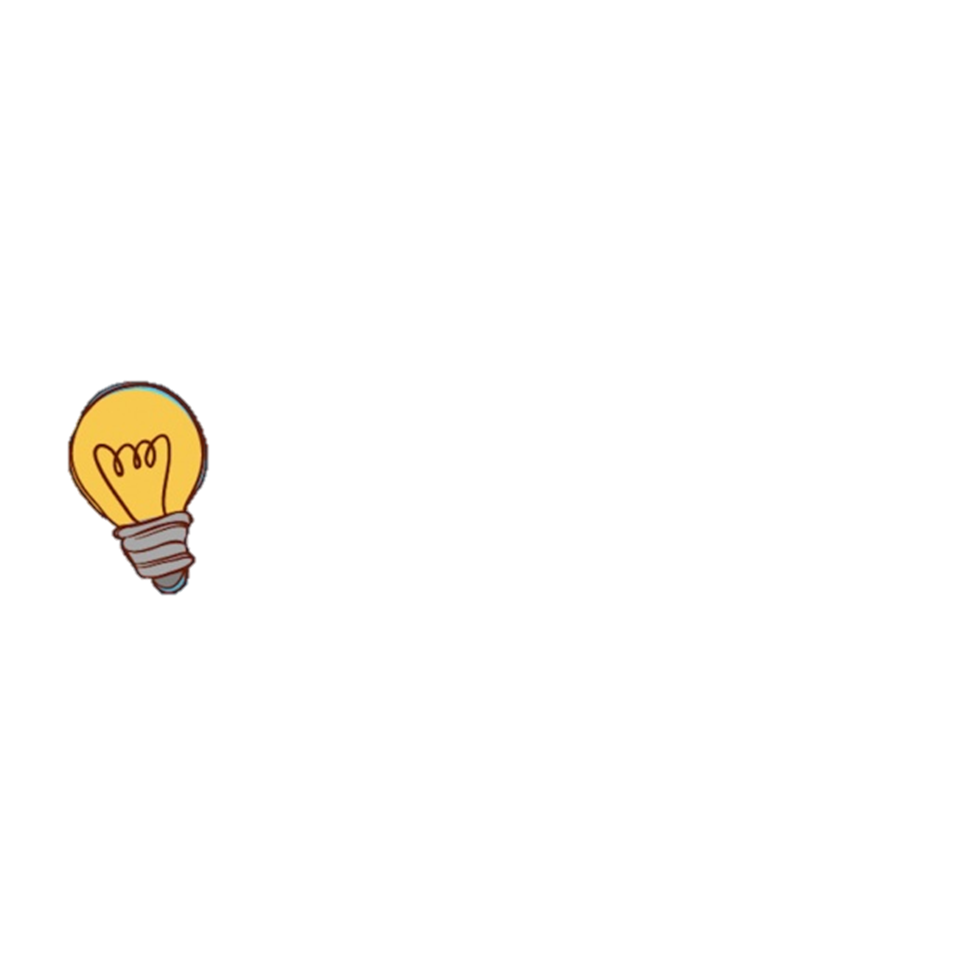 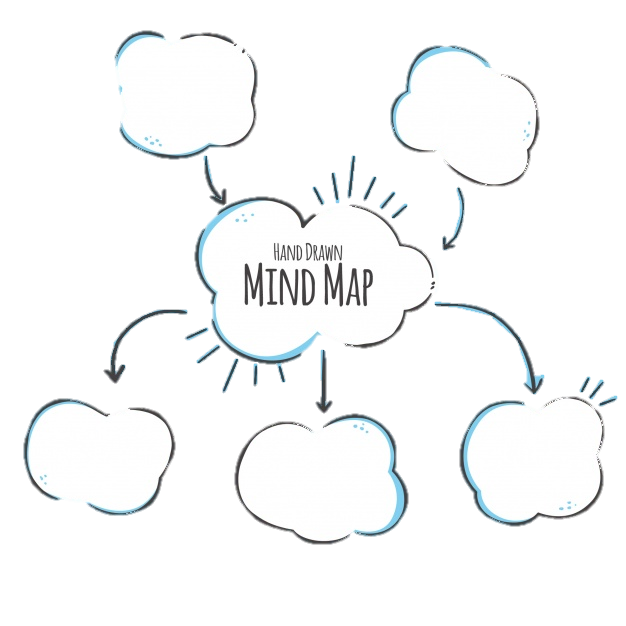 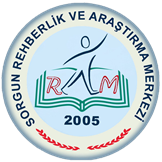 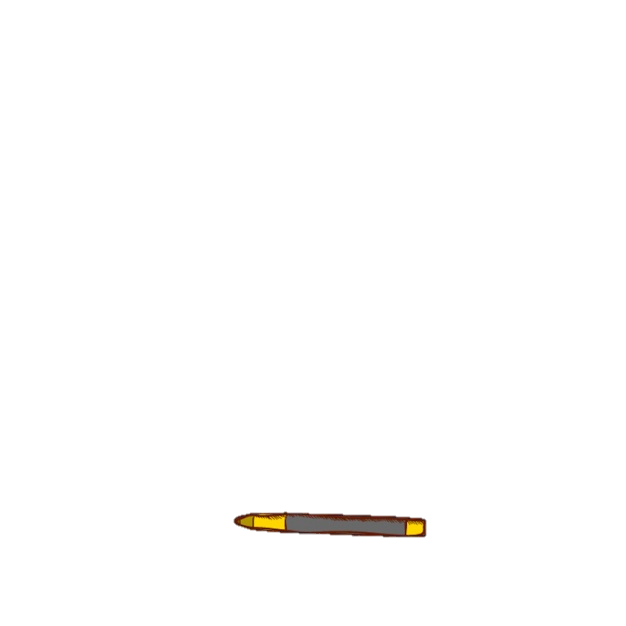 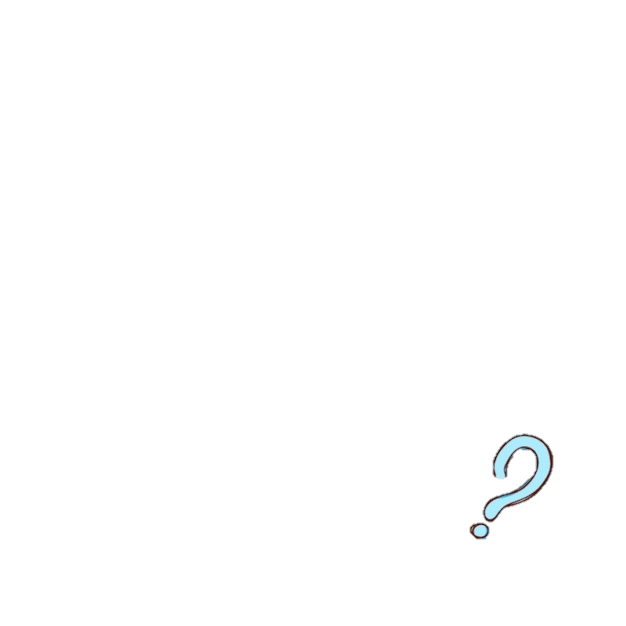 DİNLEME
OKUMA
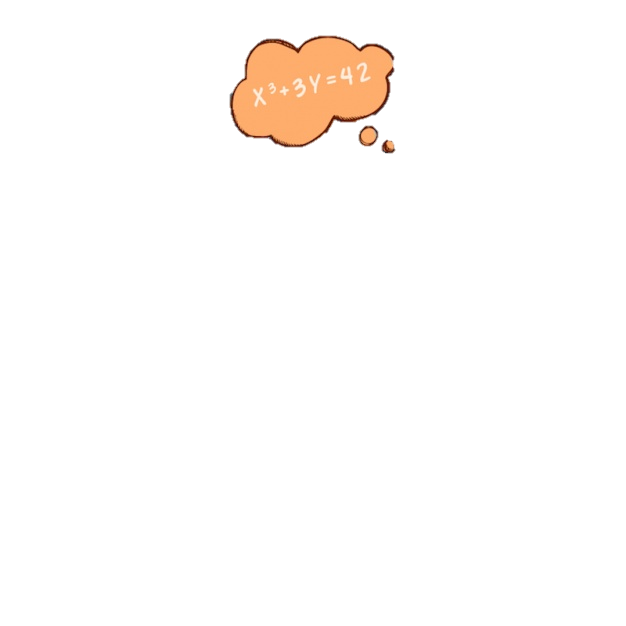 ETKİN ÇALIŞMA BECERİLERİ
ANLATMA/
SUNUM YAPMA
NOT TUTMA
ÖZET ÇIKARMA
9
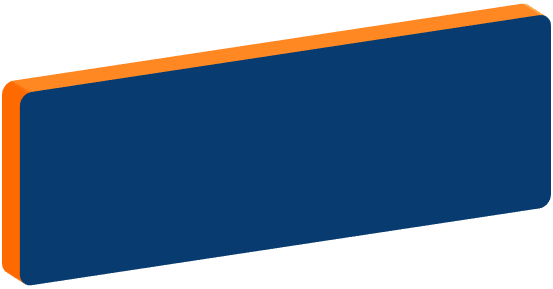 HEPİMİZ FARKLI ŞEKİLDE ÖĞRENİYORUZ
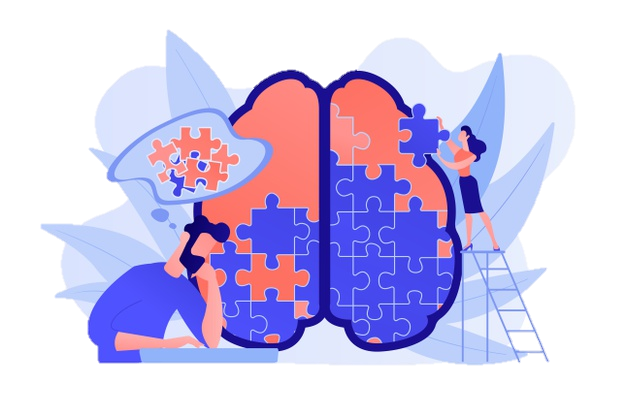 Öğrenme stilleri herkesin farklı olabilmektedir.
En iyi aklınızda kalan öğrenme tarzı sizce nedir?
Öğrenme stilinizi öğrenmek için tıklayınız.
10
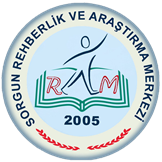 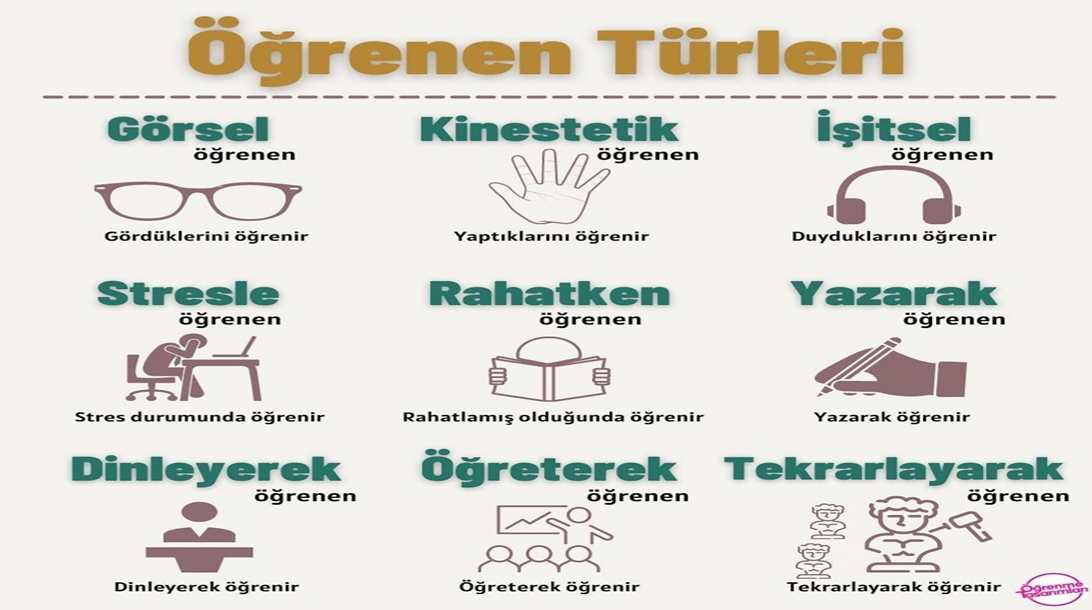 11
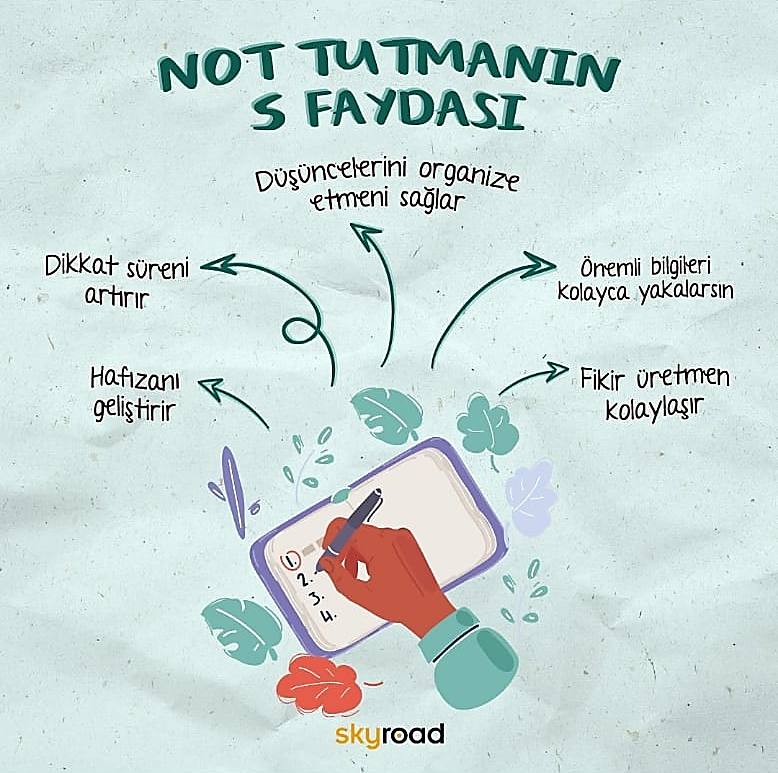 12
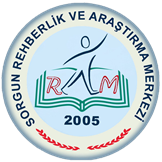 TEST ÇALIŞMASININ AMACI
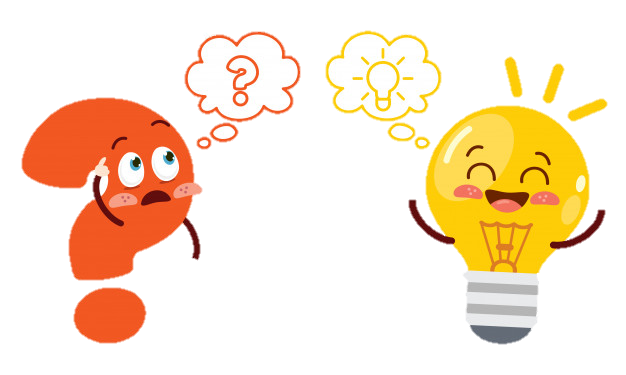 Testlerde konuyla ilgili bildiklerimiz ve bilemediklerimiz/ eksikliklerimiz neler bunun sonucunu elde ederiz. 
Test çözmekte amaç çok soru çözmek değil çözdüğümüz sorulardaki konu eksikliklerimizi gidererek bir sonraki çözeceğimiz testlerde benzer hataları yapmamaktır. 
Nerede eksik ve yanlışlarımızın ne olduğu-nu bilmeden çalışmak çok zaman alır. Bilmediklerimiz üzerine odaklanarak çalışmalar daha ekonomiktir. 
Testlerde hangi soruyu yanlış yapacağımız daha akılda kalıcı olur, dikkatimizi çeker. Konusuna bakıp bilmediğimiz bilgiyi telafi ettiğimizde bir sonraki testte benzer konuya daha dikkatli cevap verebiliriz.
13
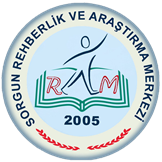 SORU ÇÖZERKEN GENEL OLARAK DİKKAT EDİLMESİ GEREKENLER
Tüm seçenekleri okumadan işaretleme yapmayın.

Paragraftan önce soru kökü okunmalı, böylece paragrafı ne araması gerektiğini bilerek okursunuz.

Soru kökünü tam okumadan geçmeyin. Çünkü olumlu olumsuz ifadelere dikkat etmek gerekir.

Soruları okurken dikkat edilmesi gereken yerleri yuvarlak içine alarak vurgulayın. Tüm soruyu çizmeyin.

Görselleştirebileceğiniz soruları şekle dökün. Verilen bilgilerin hepsini şekil üzerine yerleştirin.

Soruyu okuduktan sonra sizden istenilen ne? Bunu içinizden geçirin  yada bir köşeye not düşün. Bunu arayacağım diye.

Bazen doğru sonucu bulmak için yanlış sonuçları eleyerek soruyu çözebilirsiniz.

Zorlandığınız soruda diretmek yerine bir sonraki soruya geçin. Bir soruda takılı kalmak genelde soruda dikkatten kaçan kısmı görmenizi engeller. Tekrar dönüp baktığınızda daha rahat görürsünüz.
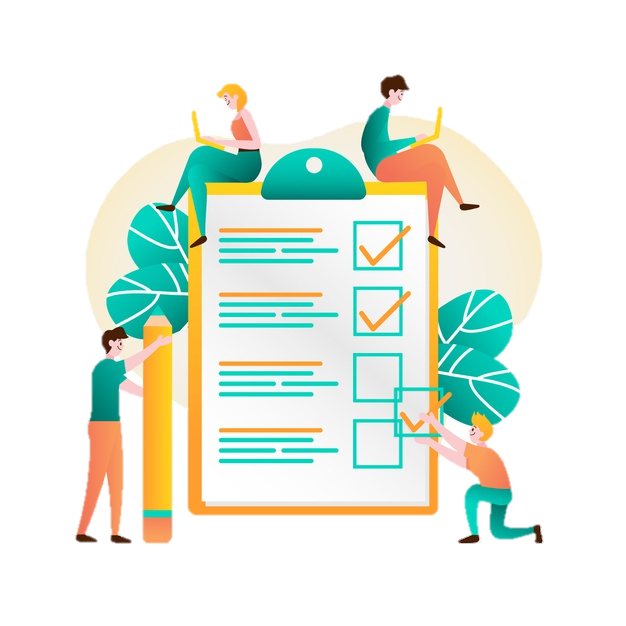 14
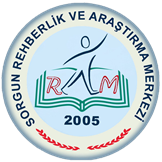 MOTİVASYON SAĞLAMA
Ne İçin Çalışıyoruz?
		       Hayallerimiz İsteklerimiz Neler?
					                Düzenli/Verimli Çalışma Bize Ne Kazandıracak?

	Bu soruların asıl amacı Çalışmalarımızın Bizler için Anlamlandırılmasıdır. İçsel bir görü kazanmak ve bu istek uğruna gereken zahmetlere girmek bizler için daha güdüleyici olacaktır. 

Başarmış olmanın vereceği haz
Çevreden görülecek ilgi/ övgü ve bununla birlikte aidiyet duygusu
Çevrenin(öğretmen/ ebeveyn) uyarıcı sözlerinde kurtulma(öz disiplinimizi sağlamış oluyoruz çünkü)
Meslek/kariyer/ statü
Mutluluk
Ödüllendirilme(istediğimiz bir şey var ise)
Maddi imkanlar
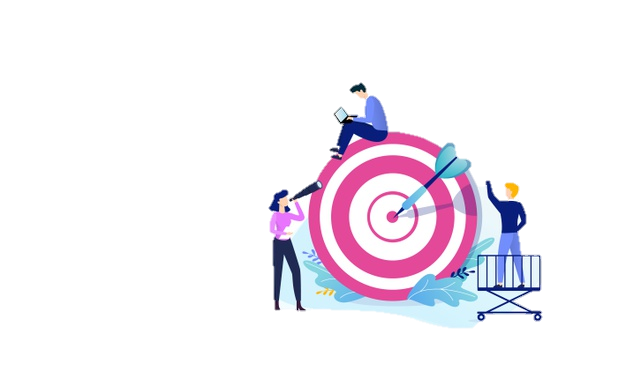 15
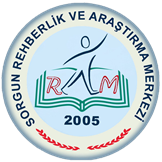 Çalışmadaki Devamlılık, Her Güçlüğü Yener. 
Anthony Trollope
16
Teşekkürler
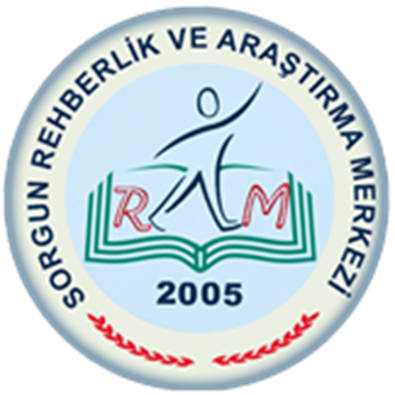